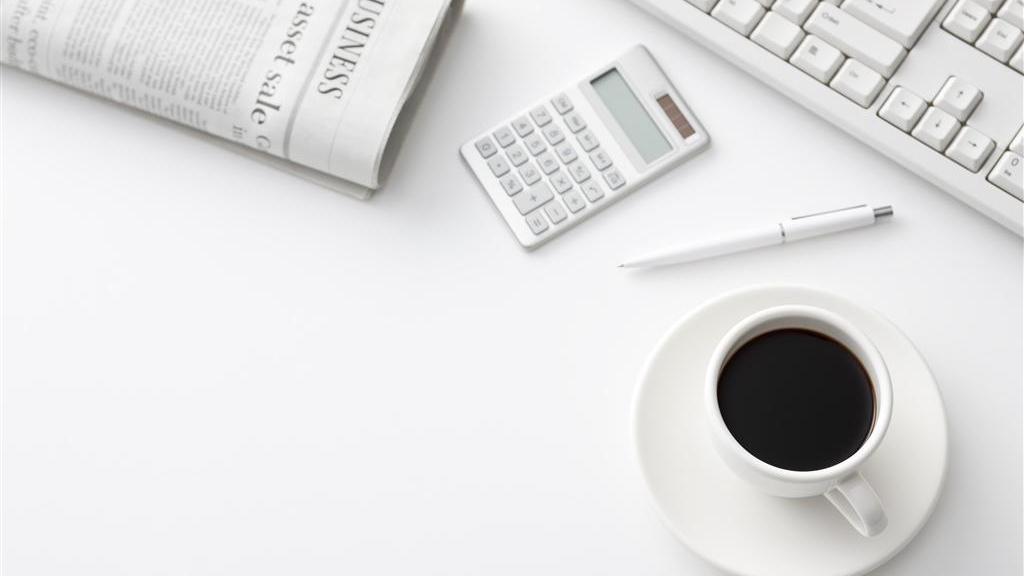 个人竞聘PPT模板
RESUME
应聘人：PPT818
竞聘岗位：平面设计
有关于我
P04
01
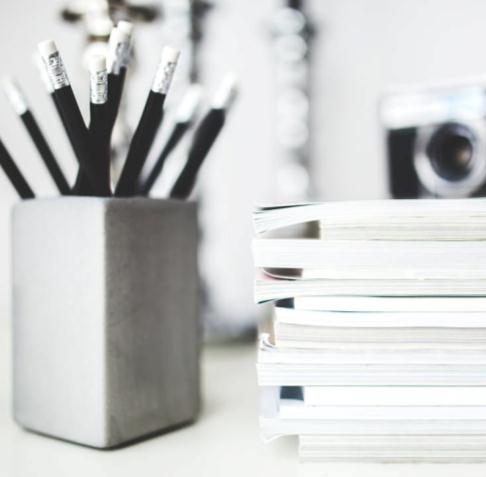 岗位认知
P11
02
目 录
CONTENTS
03
胜任能力
P17
目标规划
P20
04
3
ABOUT OUR BUSINESS
有关于我
添加标题文字
添加标题文字
添加标题文字
添加标题文字
01
姓名：xx
手机：xxxx
民族：汉
个人信息
生日：xx年xx月xx日
Personal information
籍贯：xx
政治面貌：党员
邮箱：xxxxxx@xxx.com
Q Q：xxxxx
个人履历
Personal resume
201X
添加你的标题
点击输入简要文字内容，文字内容任意编辑，图你的标题文字介绍片可替换
201X
添加你的标题
点击输入简要文字内容，文字内容任意编辑，图你的标题文字介绍片可替换
201X
添加你的标题
点击输入简要文字内容，文字内容任意编辑，图你的标题文字介绍片可替换
ABOUT OUR BUSINESS
岗位认知
添加标题文字
添加标题文字
添加标题文字
添加标题文字
02
个人语言能力
Personal language skills
点击输入简要的文字介绍，文字内容需概括精炼，不用多余的文字修饰，
Cantonese
Chinese
EngLish
粤语
国语
英语
点击输入简要的文字介绍，文字内容需概括精炼，不用多余的文字修饰，
点击输入简要的文字介绍，文字内容需概括精炼，不用多余的文字修饰，
点击输入简要的文字介绍，文字内容需概括精炼，不用多余的文字修饰，点击输入简要的文字介绍，文字内容需概括精炼，不用多余的文字修饰，点击输入简要的文字介绍，文字内容需概括精炼，不用多余的文字修饰，
个人素质
BEST PRESENTATION TEMPLATE
远见力
执行力
S
D
V
感召力
决策力
创新力
g
W
N
在持续长期发展过程中，继承优良传统，适应时代要求，由企业家积极倡导，全体员工自觉实践，从而形成的代表企业信念、激发企业活力、推动企业生产经营的团体精神和行为规范。按照不同层次划分为精神文化型和组织制度型两类。划分为精神文化型和组织制度型两类。
H
2017诺贝尔奖
Sesame snaps jelyy dessert tootsie roll sweet roll.
C
个人所得荣誉
2016获文学奖
Personal income honor
Sesame snaps jelyy dessert tootsie roll sweet roll.
V
U
2016获文学奖
2017诺贝尔奖
Sesame snaps jelyy dessert tootsie roll sweet roll.
Sesame snaps jelyy dessert tootsie roll sweet roll.
ABOUT OUR BUSINESS
胜任能力
添加标题文字
添加标题文字
添加标题文字
添加标题文字
03
核心竞争力
Execution ability
单击编辑标题
单击编辑标题
单击编辑标题
Q
V
S
点击输入简要文字内容，文字内容任意编辑，图你的标题文字介绍片可替换
点击输入简要文字内容，文字内容任意编辑，图你的标题文字介绍片可替换
点击输入简要文字内容，文字内容任意编辑，图你的标题文字介绍片可替换
单击编辑标题
点击输入简要文字内容，文字内容任意编辑，图你的标题文字介绍片可替换
01
STEP

单击编辑标题
05
STEP
04
STEP
03
STEP
02
STEP
Maps small title here
点击输入简要文字内容，文字内容任意编辑，图你的标题文字介绍片可替换
核心竞争力
Execution ability
核心竞争力
Core competencies
Design
Developer
Powerpoint Template
1886年，可口可乐在美国乔治亚州亚特兰大市诞生，自此便与社会发展相互交融，激发创新灵感。
1886年，可口可乐在美国乔治亚州亚特兰大市诞生，自此便与社会发展相互交融，激发创新灵感。
1886年，可口可乐在美国乔治亚州亚特兰大市诞生，自此便与社会发展相互交融，激发创新灵感。
核心竞争力
Core competencies
z
c
w
单击编辑标题
单击编辑标题
单击编辑标题
点击输入简要文字内容，文字内容任意编辑，图你的标题文字介绍片可替换
点击输入简要文字内容，文字内容任意编辑，图你的标题文字介绍片可替换
点击输入简要文字内容，文字内容任意编辑，图你的标题文字介绍片可替换
核心竞争力
Execution ability
单击编辑标题
单击编辑标题
单击此处可编辑内容
单击此处可编辑内容
单击编辑标题
单击编辑标题
单击此处可编辑内容
单击此处可编辑内容
单击此处编辑您要的内容，建议您在展示时采用微软雅黑字体，本模版所有图形线条及其相应素材均可自由编辑、改色、替换。更多使用说明和作品请详阅模版最末的使用手册。
单击编辑标题
单击编辑标题
单击编辑标题
单击编辑标题
单击此处可编辑内容
单击此处可编辑内容
单击此处可编辑内容
单击此处可编辑内容
单击此处可编辑内容
单击此处可编辑内容
单击此处可编辑内容
单击此处可编辑内容
1
4
1234
2
3
执行能力
Execution ability
执行
能力
应急执行力
应急执行力说明
工作执行力
工作执行力说明
战略执行力
战略执行力说明
ABOUT OUR BUSINESS
目标规划
添加标题文字
添加标题文字
添加标题文字
添加标题文字
04
在这里填写规划文字内容说明
在这里填写规划文字内容说明
在这里填写规划文字内容说明
在这里填写规划文字内容说明
在这里填写规划文字内容说明
目标规划
单击编辑标题
点击输入简要文字内容，文字内容任意编辑，图你的标题文字介绍片可替换
点击输入简要文字内容，文字内容任意编辑，图你的标题文字介绍片可替换
单击编辑标题
单击编辑标题
单击编辑标题
单击编辑标题
单击编辑标题
Sesame snaps jelyy dessert tootsie roll sweet roll.
Sesame snaps jelyy dessert tootsie roll sweet roll.
Sesame snaps jelyy dessert tootsie roll sweet roll.
Sesame snaps jelyy dessert tootsie roll sweet roll.
Sesame snaps jelyy dessert tootsie roll sweet roll.
Sample Title
Here
目标规划
单击编辑标题
单击编辑标题
单击编辑标题
单击编辑标题
单击编辑标题
b
W
f
单击此处可编辑内容
单击此处可编辑内容
单击此处可编辑内容
单击此处可编辑内容
单击此处可编辑内容
单击此处可编辑内容
单击此处可编辑内容
单击此处可编辑内容
单击此处可编辑内容
单击此处可编辑内容
“
G
R
单击编辑标题
”
c
v
3
o
单击编辑标题
单击编辑标题
单击编辑标题
单击编辑标题
单击编辑标题
点击输入简要文字内容，文字内容任意编辑，图你的标题文字介绍片可替换
点击输入简要文字内容，文字内容任意编辑，图你的标题文字介绍片可替换
目标规划
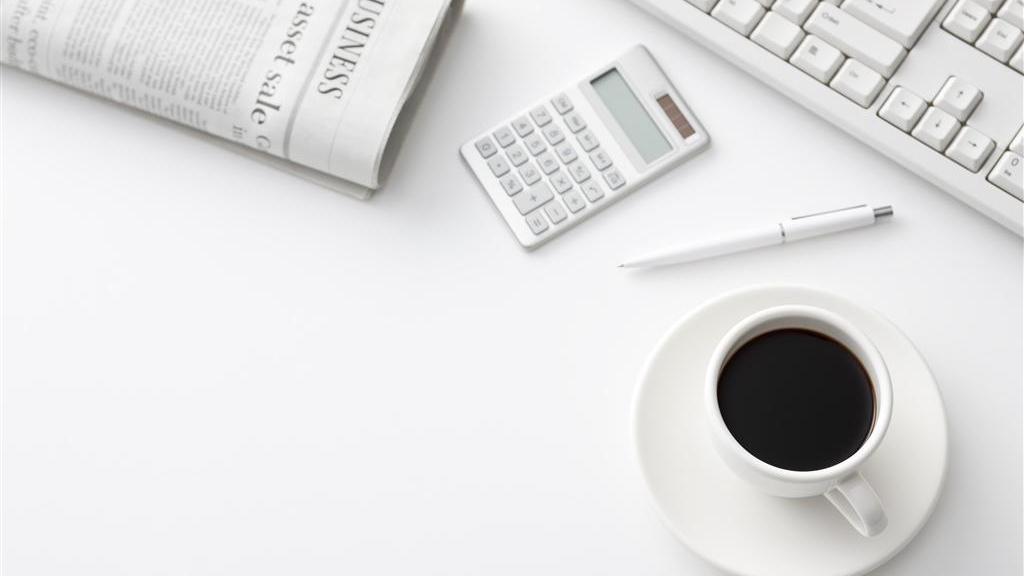 感谢聆听
THANKS
应聘人：PPT818
竞聘岗位：平面设计